NNDSS Modernization Initiative (NMI) eSHARE: Update on Arboviral Case Notification Implementationand Onboarding
Subscribe to monthly NMI Notes news updates at https://www.cdc.gov/nndss/trc/news/index.html! 
Access the NNDSS Technical Resource Center at https://www.cdc.gov/nndss/trc/index.html!
April 18, 2017			                          Division of Health Informatics and Surveillance
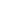 Agenda
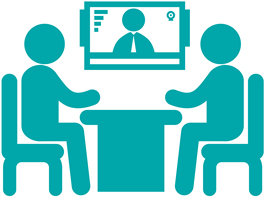 Welcome and Introductions
Update on Arboviral Case Notification Implementation and Onboarding
Questions and Answers on Arboviral Message
Hot Topic: Batching HL7 Messages
General Questions and Answers
Hot Topic
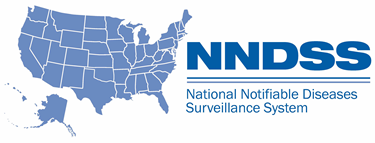 Update on Arboviral Case Notification Implementation and Onboarding
Michele Hoover, MS
Melinda Thomas, MPH
NMI State Implementation and Technical Assistance Team
Division of Health Informatics and Surveillance
Center for Surveillance, Epidemiology, and Laboratory Services
Centers for Disease Control and Prevention
Arboviral v1.3 Implementation: Timeline
2016
Spring: Published initial version of Arboviral v1.3 message mapping guide (MMG).
Summer/Fall: Florida, New York, Tennessee, and Texas piloted MMG.
October: Pilots started sending production data!
Fall/Winter: CDC identified issues that would affect onboarding.

2017
Winter/Spring: CDC is coordinating among programs to resolve identified issues.
Arboviral v1.3 Implementation: What Can States Do Now?
Consider what changes need to be made to current processes for human arboviral surveillance.*
Are all human arboviral cases in your integrated system?  
What are your current workflows and data flows for human arboviral cases? How are your processes going to change with the v1.3 implementation? How will those involved in the processes know what to do differently?
Who is involved in the decision-making processes for an arboviral case? Who makes the final decision to transmit a case to CDC?
Plan transition of human arboviral disease surveillance from legacy business processes and systems to jurisdiction’s integrated surveillance system. 
Enter all human arboviral cases into your integrated system for non-reconciled year(s).

* See February 21, 2017, eSHARE “Implementation 101” for additional questions to consider (https://www.cdc.gov/nndss/trc/onboarding/eshare.html).
Arboviral v1.3 Implementation: What Can States Do Now?
Perform gap analysis to compare MMG data elements (required, preferred, and optional) against the information contained in the integrated surveillance system. 
Update integrated surveillance system, as needed, to be able to populate the Arboviral v1.3 message.
Request technical assistance for implementation of the Arboviral v1.3 message.
Ready to onboard? Email EDX@cdc.gov.
Questions and Answerson Arboviral Message
Hot Topic: Batching HL7 Messages
States may use batch protocol for implementing HL7 messages to make messaging more efficient with the PHIN Messaging System (PHINMS).

At this time, CDC recommends batching messages for high-volume messages.
Example: Batching is recommended for sending year-to-date messages during the cutover-to-production step of onboarding.

CDC can provide HL7 batching examples during onboarding.
Questions and Answers
Additional Questions?
Subscribe to monthly NMI Notes news updates at https://www.cdc.gov/nndss/trc/news/index.html! 

Access the NNDSS Technical Resource Center at https://www.cdc.gov/nndss/trc/index.html! 

Request NMI technical assistance or onboarding at
edx@cdc.gov! 

Next NMI eSHARE is May 16, 2017!